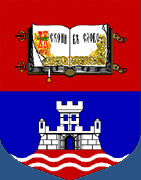 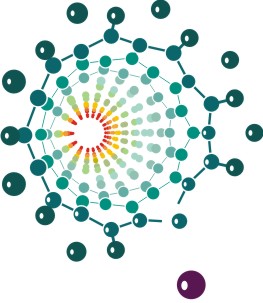 VAKUUMSKA TEHNIKA
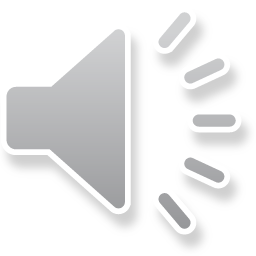 ZAŠTO JE POTREBAN VAKUUM?
Da bi čestice mogle da se kreću (po pravoj liniji) na što većim rastojanjima.
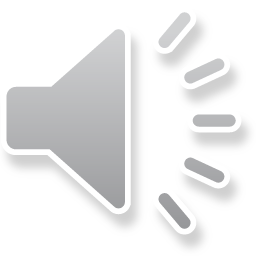 Da bi se dobile čiste površine
(Visoki)Vakuum
Atmosfera
Kontaminacija
(obično voda)
Čista površina
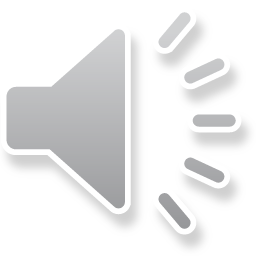 Pritisak od 1 standardne atmosfere 

			760 torr, 1013 mbar

	na nivou mora, na 0 oC i na 45o geografske širine
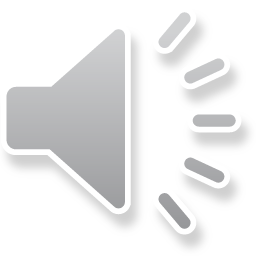 Atmosferski pritisak (standardni) =
gauge pressure (psig)
pounds per square inch (psia)
inča žive
milimetara žive
tora
militora ili mikrona
paskala
bara
milibara
0
14,7
29,9
760
760
760 000
101 325
1,013
1013
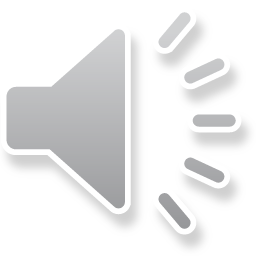 Vakuum se klasifikuje:
Opseg				   Pritisak

grubi vakuum			100 – 10-3 bar
srednji vakuum		        10-3 – 10-6 bar
visoki vakuum			10-6 – 10-9 bar
ultravisoki vakuum		ispod 10-9 bar
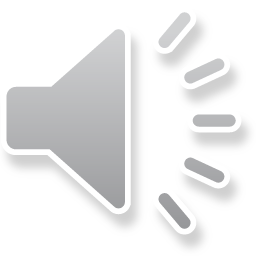 Jedinice za pritisak:
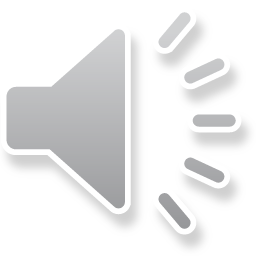 1 dyn cm-2  = 0.1 Pa (Nm-2) = 10-3 mbar
Vakuum se postiže pomoću vakuumskih pumpi
Karakteristike pumpi:

	- kapacitet: zapremina koju pumpa izbacuje u jedinici vremena (dm3/s ili m3/h). To je konstrukciona osobina pumpe, nezavisna od postignutog vakuuma-određuje vreme za koje će pumpa postići određeni vakuum.

	- maksimalan vakuum
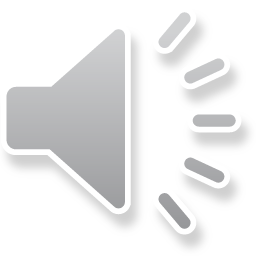 MEHANIČKE PUMPE:
Uljna mehanička pumpa


Maksimalan vakuum 5·10-5 bar

Kapacitet laboratorijskih 
pumpi: 2-8 m3/h
rotor
pokretna krilca
opruga
stator
slavina gasnog balasta
izduvni ventil
izduvni otvor
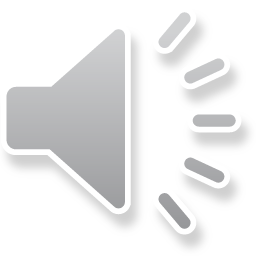 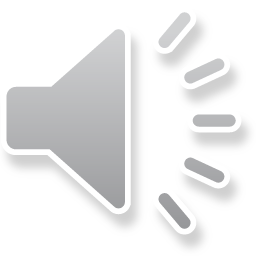 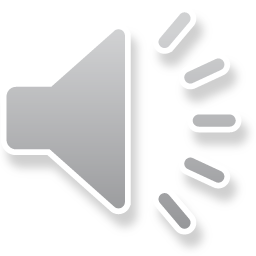 Dvostepena uljna mehanička pumpa (serijska veza)

Maksimalan vakuum 5·10-7 bar
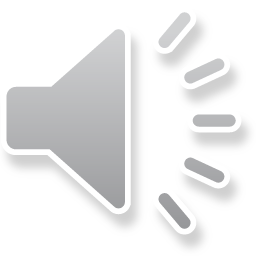 Molekularna pumpa

Tangencijalna brzina površine rotora: 50 m/s
Maksimalan vakuum (višestepene): 10-13 bar
Turbomolekularna pumpa

Brzina rotacije propelera: 104-105 obrta/min
Uz predvakuum od 10-5 bar, maksimalan
vakuum 10-13 bar
Kapacitet 102 – 104 l/s
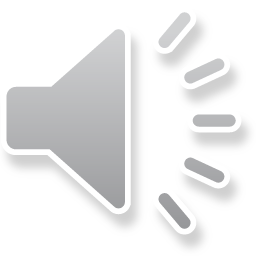 Turbomolekularna pumpa
ulaz
rotor
stator
velika brzina
pumpanja
visoka kompresija
ležište
izduvni
otvor
motor
ležište
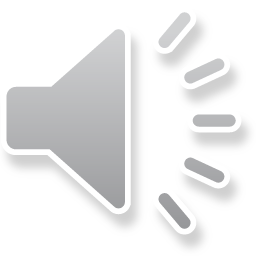 Turbomolekularna pumpa
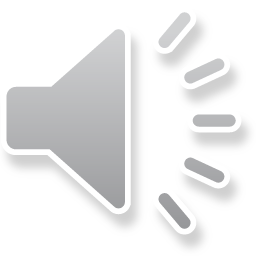 DIFUZIONA PUMPA
električni grejač
radna tečnost
konusne pregrade od materijala
	otpornog na koroziju
4.  cevi za cirkulaciju vodovodne vode
5.  otvor na koji se veže mehanička
     pumpa (predvakuum)
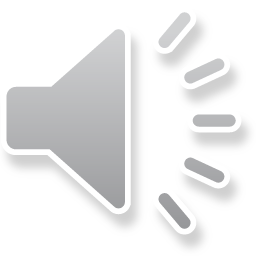 Maksimalan vakuum: 10-14 bar, uz hladne trapove
Difuziona pumpa
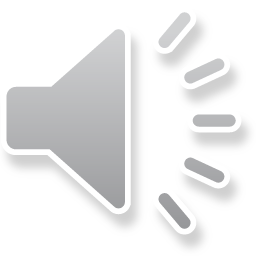 Difuziona živina pumpa
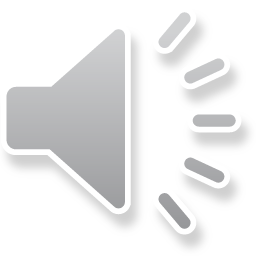 Difuziona pumpa
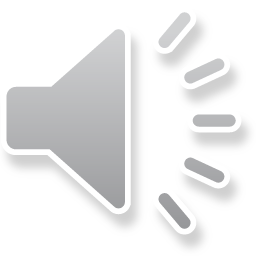 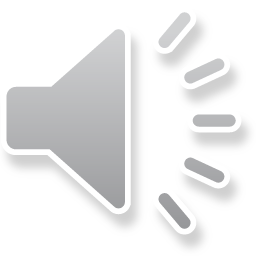 SORPCIONA PUMPA
adsorbens
	- aktivni ugalj (specifična površina 1000m2/g; veličina pora oko 500 nm)
	- zeoliti (specifična površina 600-800 m2/g; veličina pora 30 – 100 nm)
2.   cilindar od metalne mreže
tečan azot
Dewar-ov sud
zaštitni ventil
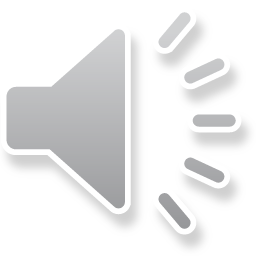 Zeolitski trap
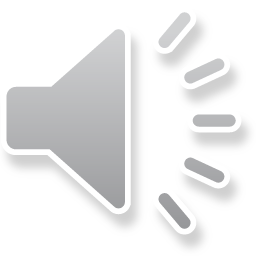 HEMIJSKA PUMPA
Maksimalan vakuum bolji od 10-13 bar
Kapacitet 100-1000 l/s
Katode (-) su ploče titana
Anoda (+) je rešetka od nerđajućeg
čelika
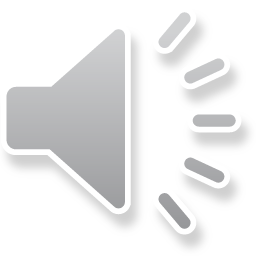 UREĐAJI ZA MERENJE NISKIH PRITISAKA
U oblasti niskih pritisaka važi jednačina idealnog gasnog stanja:
Kontrola vakuuma, tj. merenje pritiska gasa zaostalog u evakuisanom sistemu vrši se manometrima
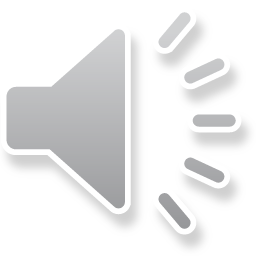 Živin manometar
“U” cev visine oko 1m, ispunjena živom do oko polovine visine
	- kod zatvorenog manometra:
		
		P = h/76 bar   
      
	gde je h (u cm) razlika nivoa žive u krakovima manometra
	- kod otvorenog manometra:

		P = Pa – h/76 bar
      
	gde je Pa trenutni atmosferski pritisak

Oblast grubog vakuuma

Razlika nivoa od 1 mm uključuje grešku od 10 % (tačnost razlike nivoa najviše ± 0,1 mm)
Razlika nivoa od 10 mm očitava se sa relativnom greškom ispod 1%
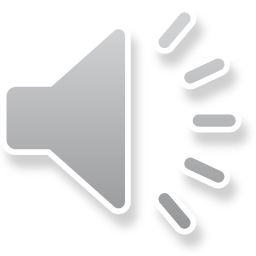 McLeod-ov manometar
V je zapremina balona u cm3, 
s je presek kapilare u cm2
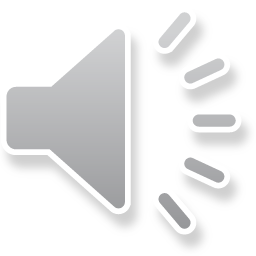 Moser-ova verzija McLeod-ovog manometra
Opseg rada 10-2 – 10-5 bara
i 10-4 – 10-7 bar
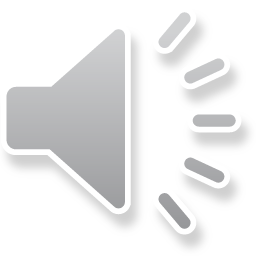 Pirani-ev manometar
Radi na principu toplotne provodljivosti gasova
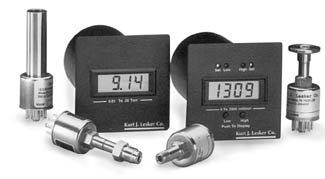 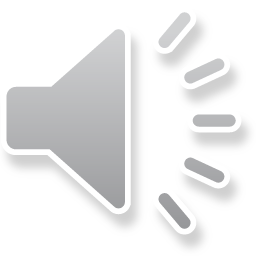 Opseg rada: 10-6 - 1 bar
Neophodna kalibracija.
Penning-ov manometar
Radi na principu električne provodljivosti jonizovanog gasa
cilindrična anoda
katode
instrument za merenje jačine 
	struje
Opseg rada: 10-5 – 10-8 bar
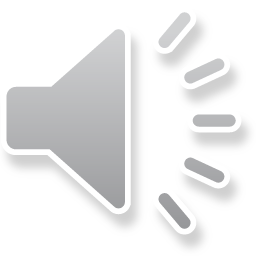 Npr., za azot osetljivost merenja pritiska je 10 mA/mbar
Jonizacioni manometar
Radi na principu električne provodljivosti gasa jonizovanog elektronima emitovanim sa užarene elektrode
užarena katoda
kolektor jona
kolektor elektrona
elektroprovodna obloga unutrašnjosti
	staklene glave sonde
Opseg rada: 10-5 – 10-13 bar
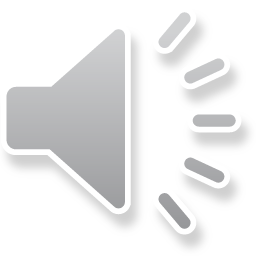 Bayard-Alpert-ova sonda jonizacionog manometra
VAKUUMSKI SISTEMI
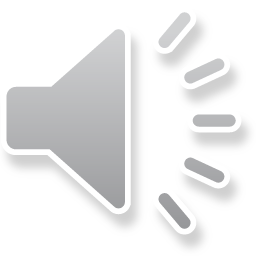 1. rotaciona pumpa; 2. difuziona pumpa; 3. prelaz metal/staklo; 4. sonda vakuummetra; 5. vakuumske slavine; 6. nastavak staklo/staklo sa konusnim šlifom; 7. balončić sa adsorbatom 8. spiralna vaga; 9. tas sa adsorbatom; 10. električni grejač sa termostatskom kontrolom; 11. živin manometar
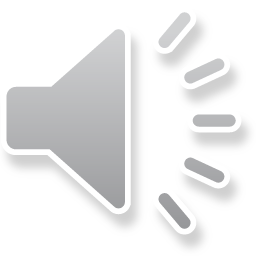 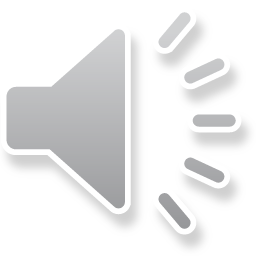 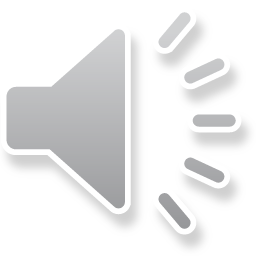 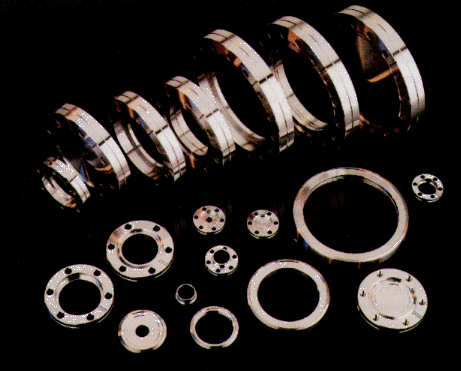 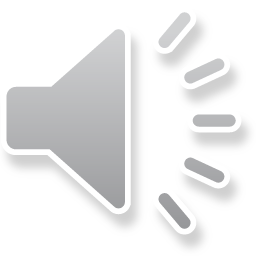 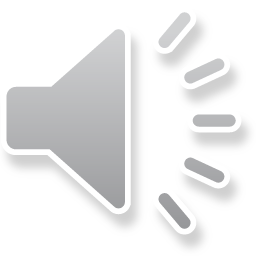 Vakuumske komore za visoki i ultravisoki vakuum od nerđajućeg čelika
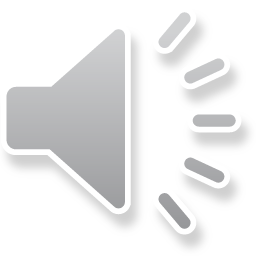 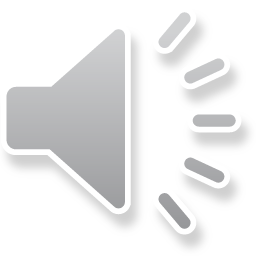 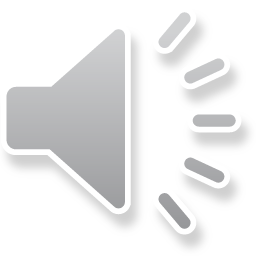 Dijamagnetna (bakarna) vakuumska komora
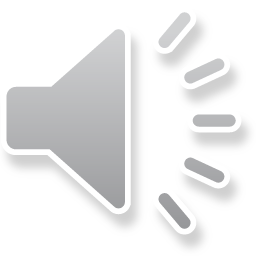 Propustljivost
Difuzija
Realan
Gubitak
Degazacija
(odstranjivanje gasova)
Virtuelan
Povratna struja
Problemi koji su ograničavajući faktor za postizanje maksimalnog vakuuma
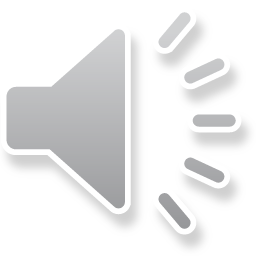 Atmosfera
(760 tor)
Vakuum
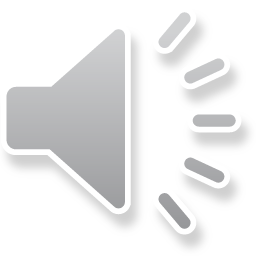 Provera da li sistem “pušta”
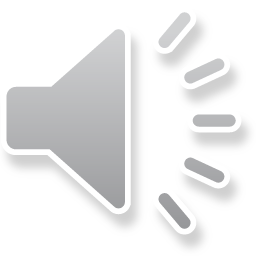 HELIJUM
Helijum je lak i mali
Mala koncentracija u vazduhu (0,0005%)
Omogućava dinamičko testiranje
Omogućava nedestruktivno testiranje
Nije toksičan, slabo reaktivan
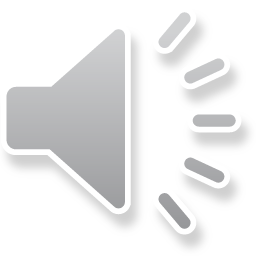